Nowruz Celebration
Spring 1401
Nowruz is the first day of Iranian new year, which is the first day of Spring usually on March 20th.
Nowruz means new day
Iran and 12 more Countries have Nowruz as a public holiday
At the moment of transition to the new year, families gather around what its called the “Haft Sin Table”
Haft Seen means Seven S’sIt contains several elements symbolizing different aspects of NATURE.
Sabzeh (Wheat Sprouts) : Growth/ Rebirth
Sib (Apple): Health/ Love
Somaq (Sumac): Taste of life/ Sunrise
Sir (Garlic): Medicine/ Health
Senjed (Dried Oleaser Fruit): Love
Serkeh (Vinegar): Old Age and Patience
Samanu (Wheat Sweet Pudding): Affluence
Sekkeh (Coins): Wealth
Mirror: Honesty/ Sky
Gold Fish: Life/ Mobility
Painted Eggs: Fertility
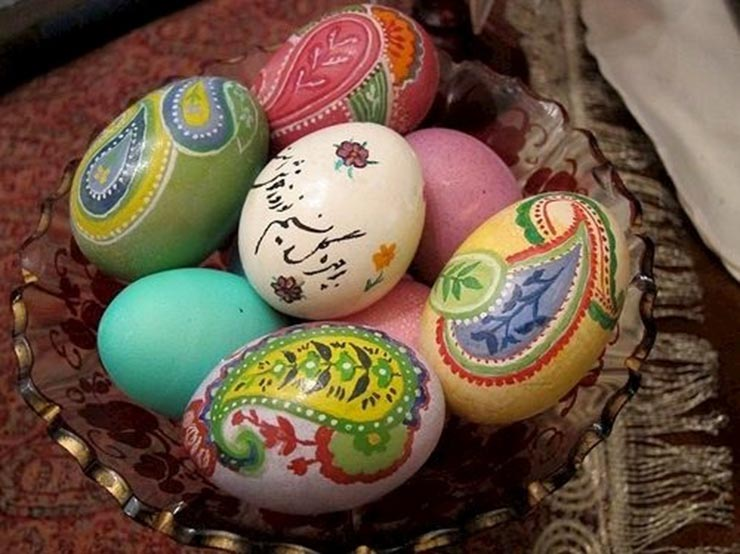 Candles: Fire/ Light
13 Bedar
13 Bedar means going out on the 13th day of the beginning of the year.
It represents the end of Nowruz celebration.
HAPPY NOWRUZ